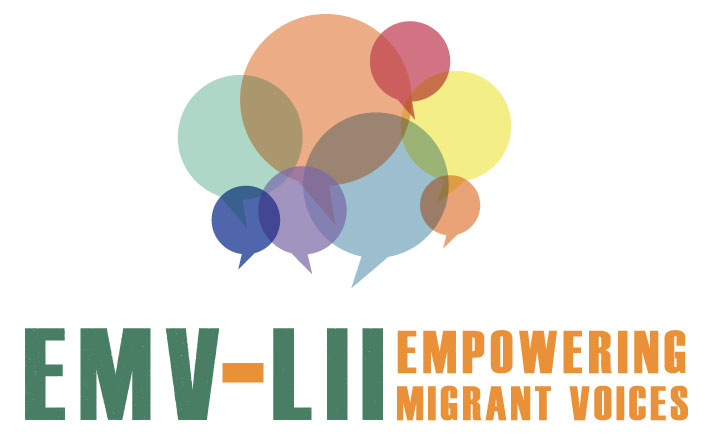 Training Module: Introduction to Plain Language
Dieses Veranstaltung wurde durch den Asyl-, Migrations- und Integrationsfond (AMIF) der Europäischen Union mitfinanziert. Der Inhalt gibt ausschließlich die Meinung der EMV-LII-Projektpartnerschaft wieder und liegt in deren alleiniger Verantwortung. Die Europäische Kommission übernimmt keine Verantwortung für die Verwendung der darin enthaltenen Informationen.
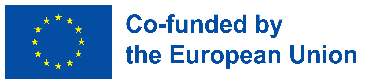 1
Training Objectives
Understanding the concept of plain language
Be able to use simple language
Knowledge of important tools and work aids
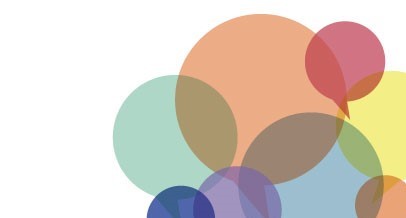 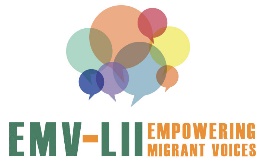 Dieses Veranstaltung wurde durch den Asyl-, Migrations- und Integrationsfond (AMIF) der Europäischen Union mitfinanziert. Der Inhalt gibt ausschließlich die Meinung der EMV-LII-Projektpartnerschaft wieder und liegt in deren alleiniger Verantwortung. Die Europäische Kommission übernimmt keine Verantwortung für die Verwendung der darin enthaltenen Informationen.
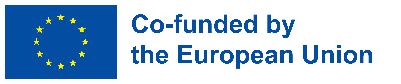 2
Agenda
Definition and Characteristics of Plain Language
How to Use Plain Language
Check-Lists and Recommendations
3
1. Definition and Characteristics of Plain Language
4
Introduction and Definition of Plain Language
Definition by the International Plain Language Federation:
“A communication is in plain language if its wording, structure, and design are so clear that the intended readers can easily find what they need, understand what they find, and use that information”
For people with limited reading and writing skills, non native speakers, broad audience
Source: https://www.iplfederation.org/plain-language/
5
Example of Simple Language
The application must be completed by the applicant and received by the financial office by June 1st.
We must receive your application by June 1st.
Source: https://www.plainlanguage.gov/examples/before-and-after/application-due-date/
6
Relevance and Benefits of Plain Language
Advantages of plain language:
Improved communication
Better understanding
Better access to information
Easier to translate into other languages
Makes information available for more target groups
Sources: https://deptofcivicthings.com/what-is-plain-language-and-why-you-need-to-use-it/ & https://centerforplainlanguage.org/learning-training/five-steps-plain-language/
7
Characteristics of Plain Language
Well-structured text: logically organised; divided into small paragraphs; with subheadings and highlighting;
 Short sentences with a simple structure: up to 15 words per sentence (rarely up to 20 words); no more than one subordinate clause
 Simple word forms: strong verbs (instead of noun + weak verb); if possible active instead of passive; rarely subjunctive;
Comprehensible words: basic vocabulary; if possible, no abbreviations, no technical terms or foreign words (explain if necessary);
 Short words: avoid long words;
 Easy-to-read font: sans serif letters, larger than usual font, large line spacing;
 Clear pictures: Photos and drawings that match the text.
Sources: https://portaleinfach.org/abc-der-einfachen-sprache/
8
Exercise/ Discussion
1 + plenary
10-20 min.
Thinking about possible applications of plain language in your organisation
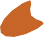 Description of the method:
Reflect on how plain language works in professional contexts and where it is particularly important.
If doing this exercise in a group: Discuss your reflection with the group.
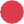 9
2. How to Use Plain Language
10
Content Planning
Before you start, ask yourself:
Who will be reading the text?
What is the purpose of your text?
What points should the text cover? (Decide on your message and cross out irrelevant points)

Organise information logically
11
Wording and sentence structure
Use simple, familiar words	
Use concise, simple sentences: short sentences are easier to read
Present important information first
Leave out details that don’t help or may distract readers
Use active voice
Address your reader with “you”
Examples and analogies can clarify complex concepts
Sources: https://deptofcivicthings.com/what-is-plain-language-and-why-you-need-to-use-it/ & https://centerforplainlanguage.org/learning-training/five-steps-plain-language/
12
Wording and sentence structure: Example of Plain Language
“The following documentation must be provided at the time of appointment to satisfy eligibility requirements.”
“You must show the following documentation at your appointment to prove you are eligible.”
Source: https://deptofcivicthings.com/what-is-plain-language-and-why-you-need-to-use-it/
13
Visual Clarity and Formatting
Organise information in manageable chunks.
Start with the most important message
Use headings, paragraphs and lists to help people scan the text.
Create visual hierarchy through font size and format (bold words for important terms, avoid fonts that are too small).
Highlight important concepts.
Source: https://www.plainlanguage.gov/guidelines/organize/add-useful-headings/ & https://deptofcivicthings.com/what-is-plain-language-and-why-you-need-to-use-it/
14
Example: Clarity over Brevity
§ 254.12 Applications
§ 254.12 How do I apply for a grant under this part?
Source: https://www.plainlanguage.gov/guidelines/organize/add-useful-headings/
15
Correct and Precise Wording
The use of precise words is important for the comprehension of the readers
Common pitfalls:
Avoid jargon and acronyms (for example: involuntarily undomiciled vs. homeless)
Avoid hidden verbs (a verb turned into a noun)
Example for hidden verbs:
We will announce…
We will make an announcement…
Source: https://deptofcivicthings.com/what-is-plain-language-and-why-you-need-to-use-it/
16
Repeating and Emphasizing Important Points
Use the same terms for the same concept/ object (don’t use synonyms).
Emphasize key messages through repetition in clear and simple language.
Sources: https://deptofcivicthings.com/what-is-plain-language-and-why-you-need-to-use-it/
17
3. Check-Lists and Recommendations
18
Checklist for Plain Language
written for the average reader
organized to serve the reader’s needs
has useful headings
uses “you” and other pronouns to speak to the reader
uses active voice
uses short sections and short sentences
uses the simplest tense possible—simple present is best
uses base verbs, not hidden verbs
omits excess words
uses concrete, familiar words
uses “must” to express requirements; avoids the ambiguous word “shall”
places words carefully (avoids large gaps between the subject, the verb and the object; puts exceptions last; places modifiers correctly)
uses lists and tables to simplify complex material
uses no more than two or three subordinate levels
19
Source: https://www.plainlanguage.gov/resources/checklists/checklist/
Recommendations for Practical Use
Recommendations:
Common words
Exact and concrete words
Short wordsAvoid filler words
Avoid abbreviations
Short sentences: Verbal style
Active form
Maximum of two subordinate clauses
Avoid superfluous information

Support tools:
Hemingway Editor: https://hemingwayapp.com/
AI tool to make texts more concise and easier to understand
20
Questions and Discussion
21